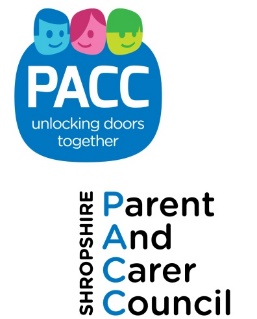 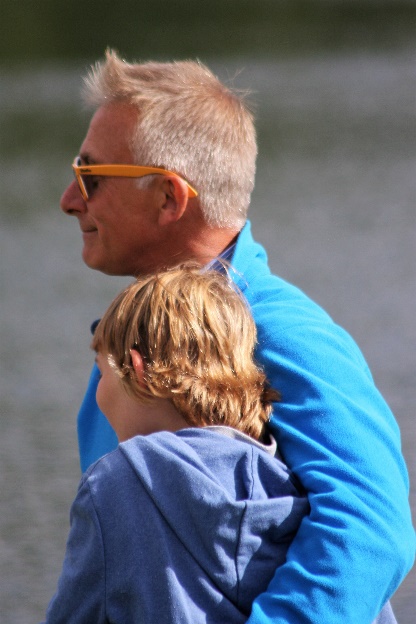 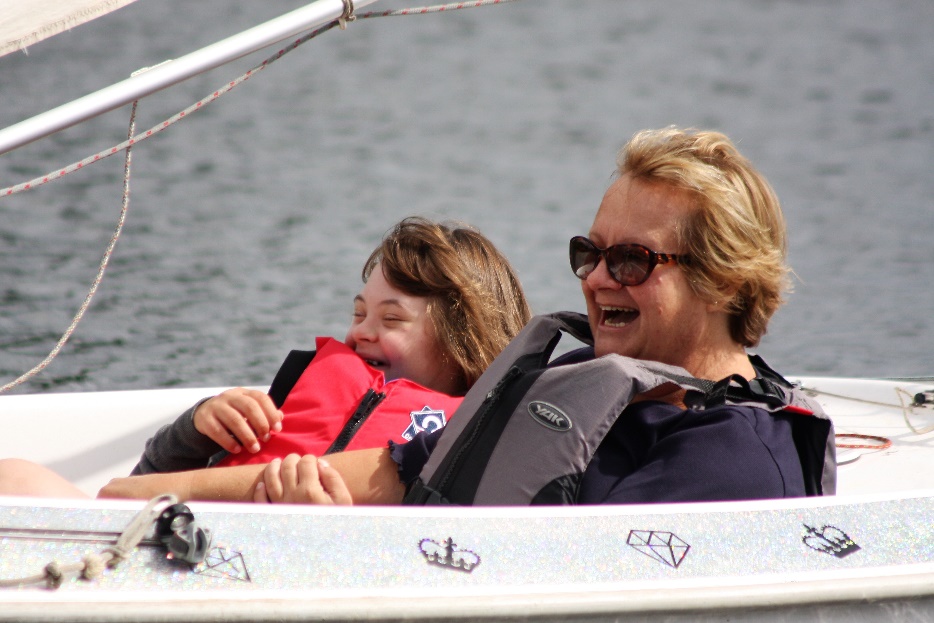 Welcome to the PACC Conference and Annual General Meeting
26th March 2019
Information &  Support, Influence & Change
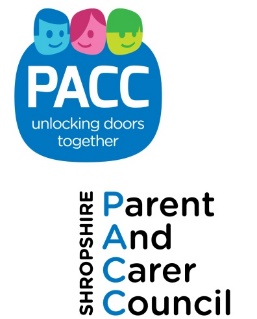 Plan for the Day
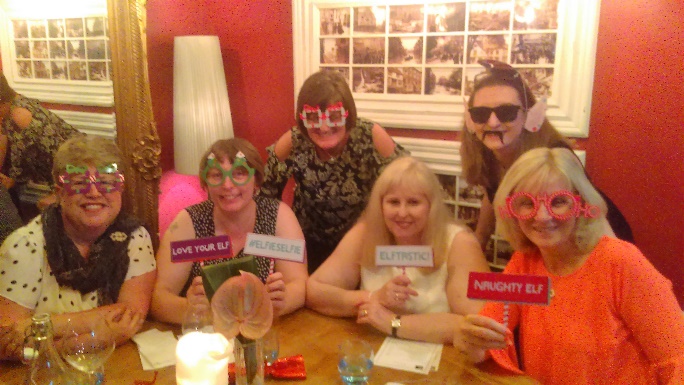 Welcome and housekeeping
Exploring Life as a parent carer – Hannah Prior, Ignition
Lunch 
PACC AGM
Refreshments and catch up
Information &  Support, Influence & Change
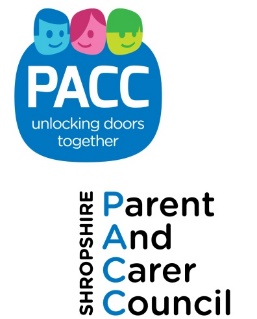 PACC Annual General Meeting 2017/18
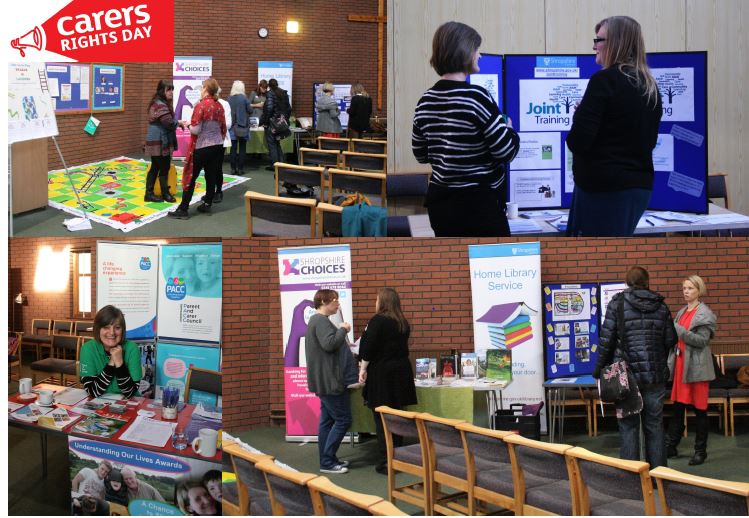 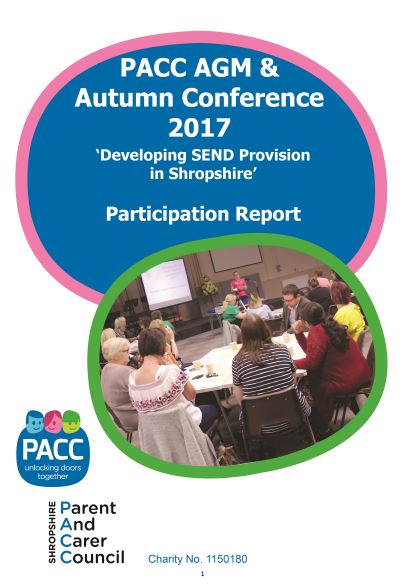 Introduction
Membership
Finances
Chair Report
Vote in Management Board/Trustees
Information &  Support, Influence & Change
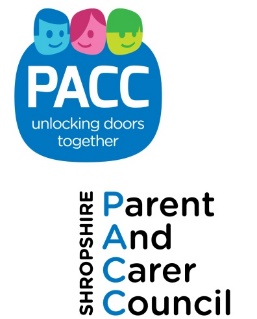 Membership
Following the requirement to re register following the implementation of the Data Protection Regulations PACC currently has 237 parent carer members on its database
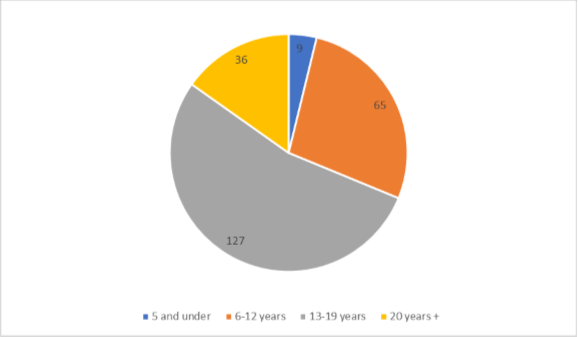 Age of eldest child
Information &  Support, Influence & Change
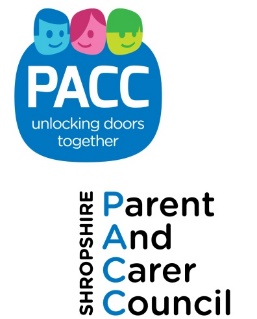 Membership
Education type of eldest child
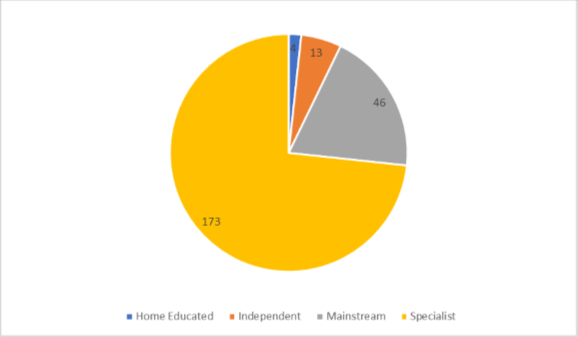 Information &  Support, Influence & Change
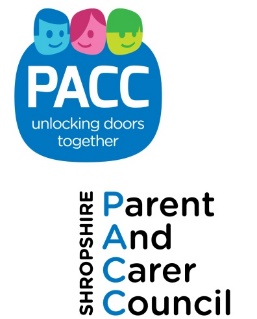 Membership
Disability or additional need of eldest child
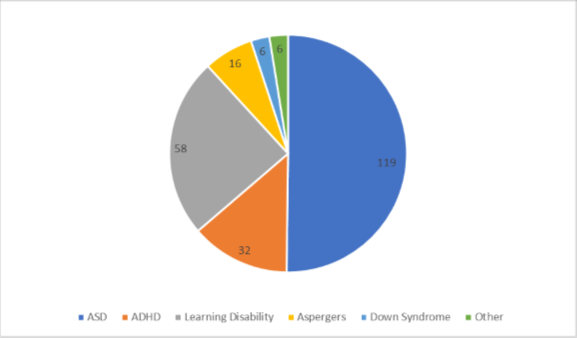 Information &  Support, Influence & Change
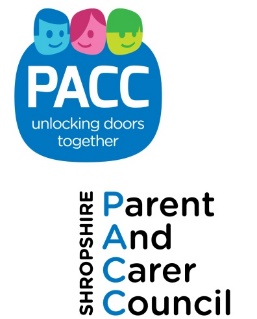 Membership
Geographical breakdown
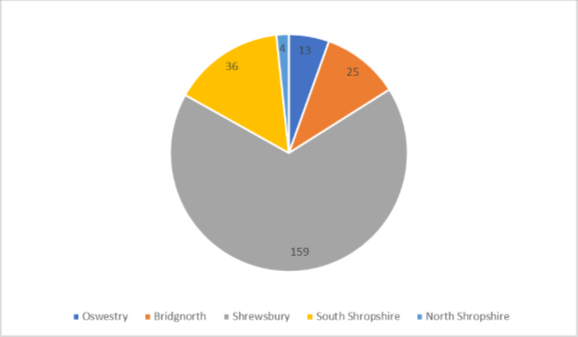 Information &  Support, Influence & Change
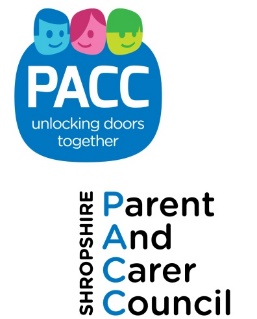 Finance
2017/18
Core Income
Dept For Education - £18,510
SEND Games (Shrops Council) - £1750
Participation Co-Ordinator and Administrator (Shrops Council) - £30,225

Core areas of expenditure
Salaries
Mileage
Postage
Events
Printing
Accountancy
 Feeshttp://apps.charitycommission.gov.uk/Showcharity/RegisterOfCharities/CharityWithoutPartB.aspx?RegisteredCharityNumber=1150180&SubsidiaryNumber=0
Information &  Support, Influence & Change
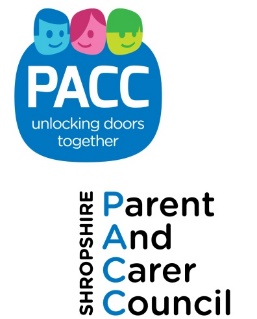 Chairs Report
2017/18
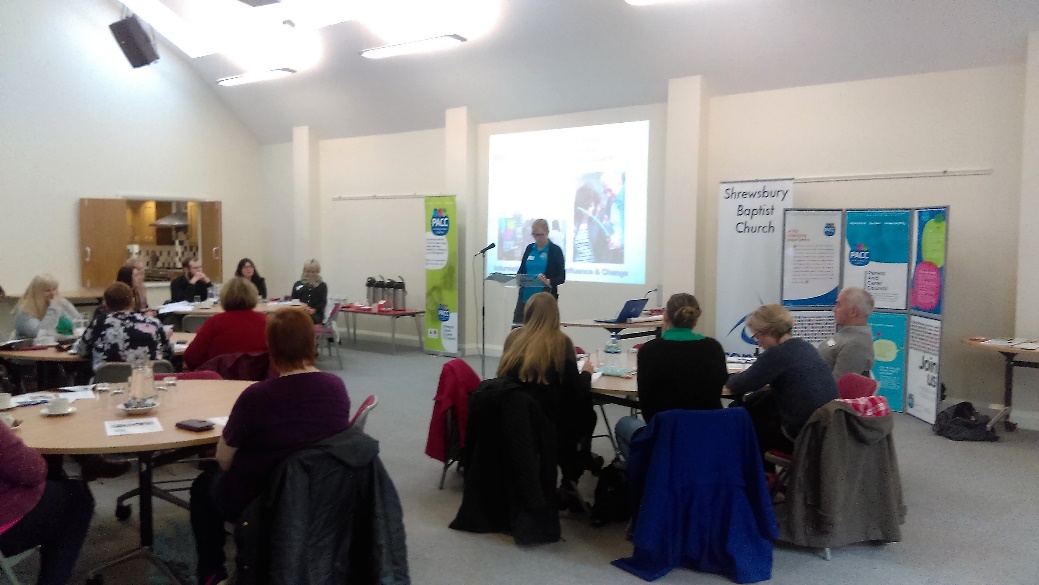 Co Chairs;
Zara Bowden 
Mike Thomas
Information &  Support, Influence & Change
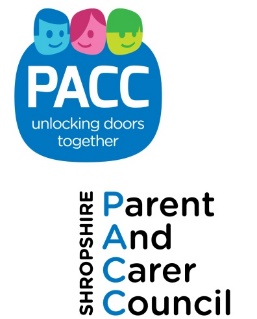 Management Board / Trustee 
Elections 2017/18
Re-standing;
Sarah Thomas
Zara Bowden
Natalie Hughes
Mike Thomas
Information &  Support, Influence & Change